Single source
unweighted path lengths
Outline
This topic looks at another problem solved by breadth-first traversals
Determining if a graph is bipartite
Definition of a bipartite graph
The algorithm
An example
Definition
Definition
A bipartite graph is a graph where the vertices V can be divided into two disjoint sets V1 and V2 such that every edge has one vertex in V1 and the other in V2
Bipartite Graphs
Consider this graph:  is it bipartite?
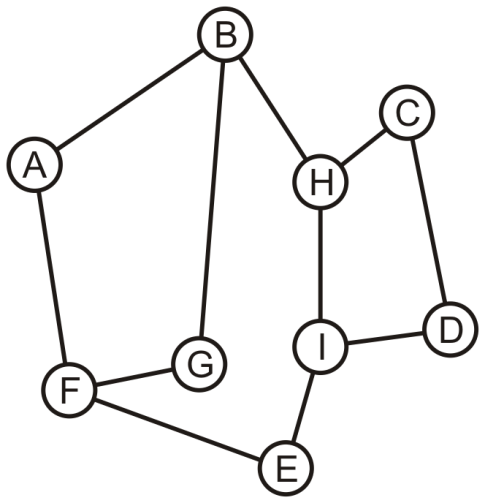 Bipartite Graphs
Yes:  With a little work, it is possible to determine that we can decompose the vertices into two disjoint sets
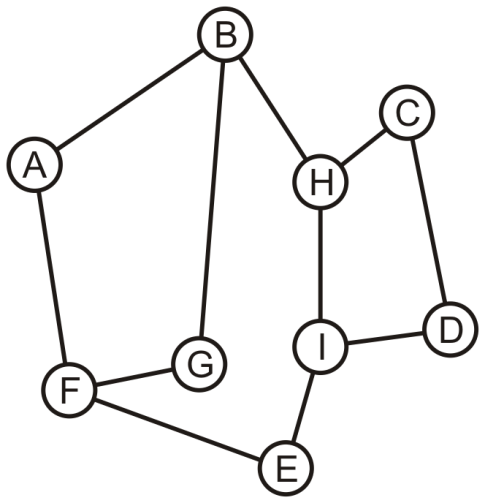 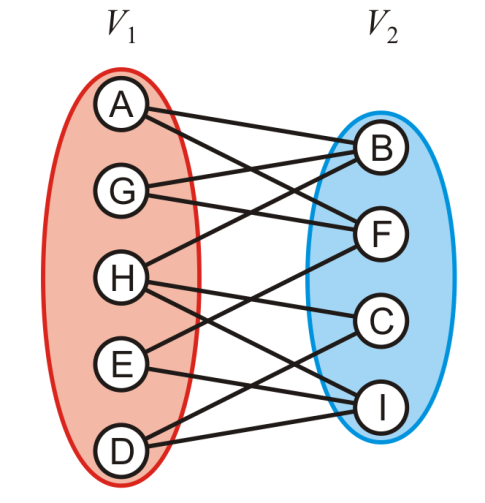 Bipartite Graphs
Is this graph bipartite?
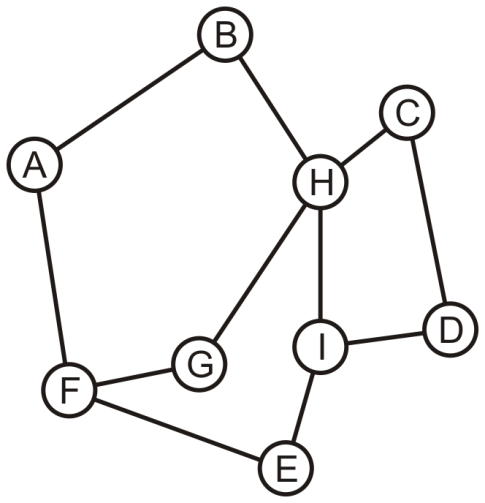 Bipartite Graphs
In this case, it is not a bipartite graph
Can we find a traversal that will determine if a graph is bipartite?
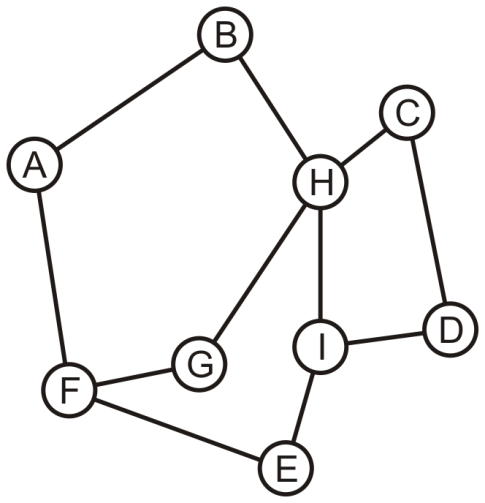 Bipartite Graphs
Consider using a breadth-first traversal for a connected graph:
Choose a vertex, mark it belonging to V1 and push it onto a queue
While the queue is not empty, pop the front vertex v and
Any adjacent vertices that are already marked must belong to the set not containing v, otherwise, the graph is not bipartite (we are done); while
Any unmarked adjacent vertices are marked as belonging to the other set and they are pushed onto the queue
If the queue is empty, the graph is bipartite
Bipartite Graphs
With the first graph, we can start with any vertex
We will use colours to distinguish the two sets
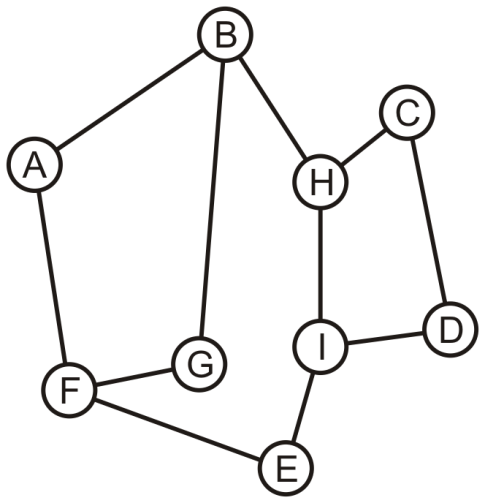 Bipartite Graphs
Push A onto the queue and colour it red
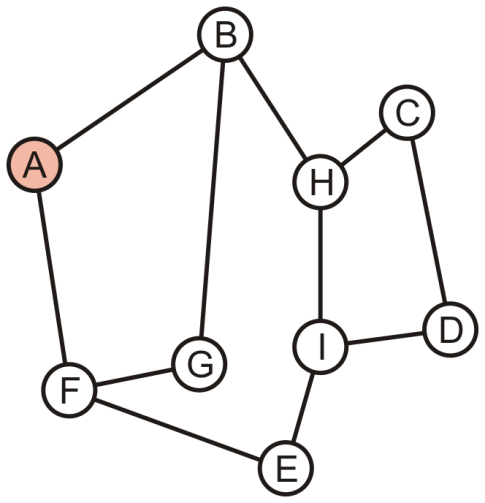 Bipartite Graphs
Pop A and its two neighbours are not marked:
Mark them as blue and push them onto the queue
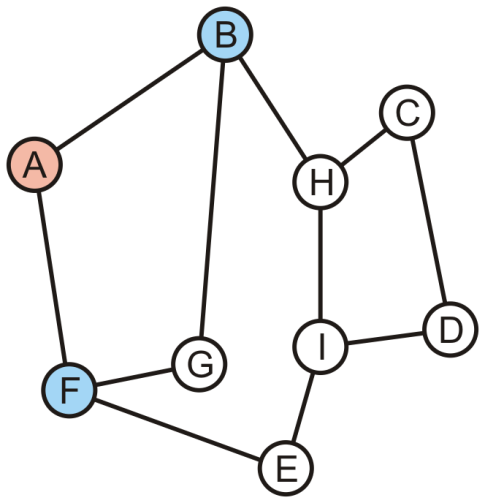 Bipartite Graphs
Pop B—it is blue:
Its one marked neighbour, A, is red
Its other neighbours G and H are not marked:  mark them red and push them onto the queue
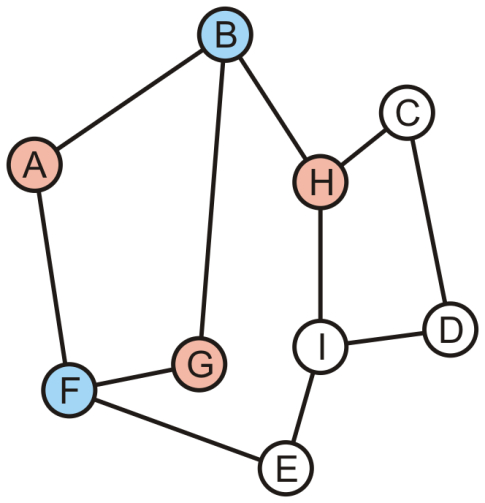 Bipartite Graphs
Pop F—it is blue:
Its two marked neighbours, A and G, are red
Its neighbour E is not marked:  mark it red and pus it onto the queue
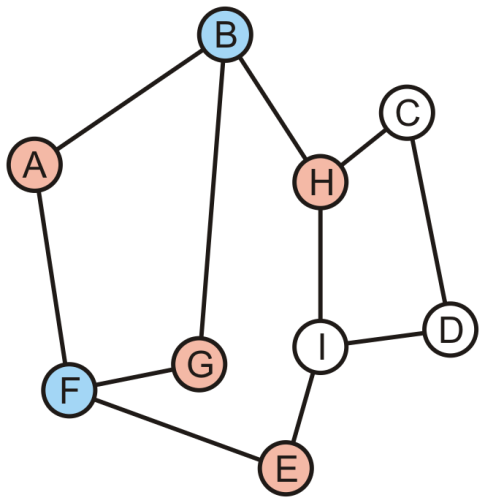 Bipartite Graphs
Pop G—it is red:
Its two marked neighbours, B and F, are blue
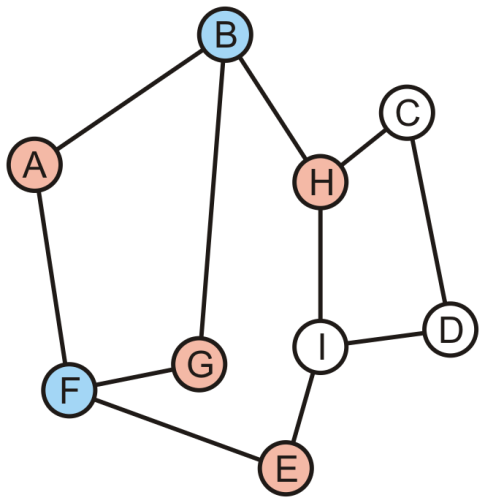 Bipartite Graphs
Pop H—it is red:
Its marked neighbours, B, is blue
It has two unmarked neighbours, C and I; mark them blue and push them onto the queue
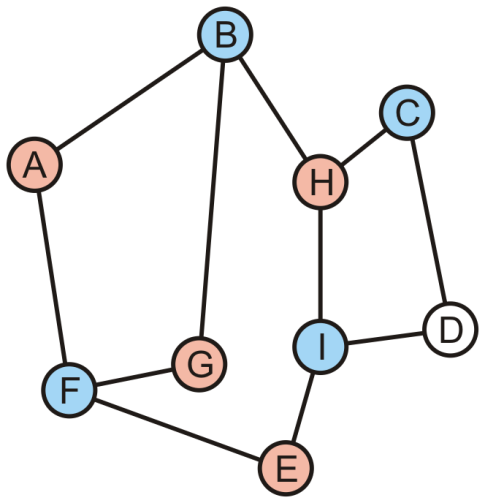 Bipartite Graphs
Pop E—it is red:
Its marked neighbours, F and I, are blue
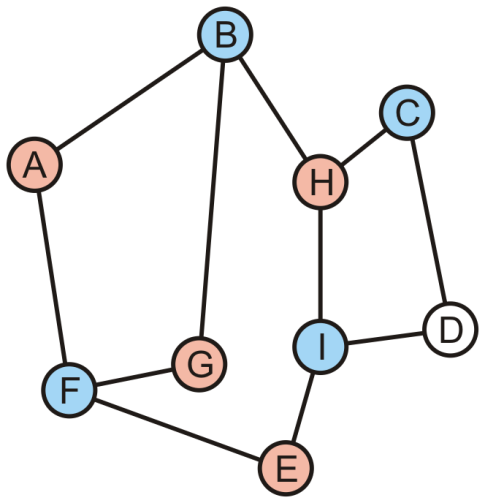 Bipartite Graphs
Pop C—it is blue:
Its marked neighbour, H, is red
Mark D as red and push it onto the queue
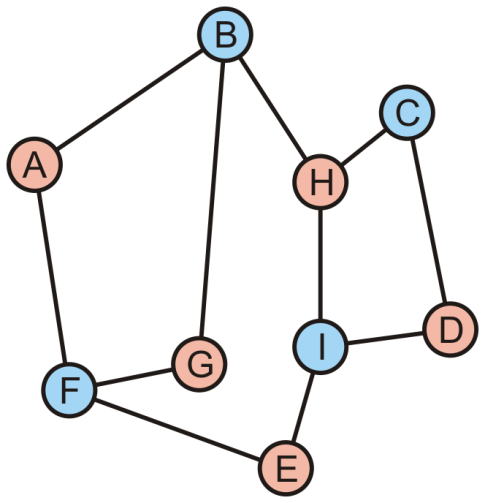 Bipartite Graphs
Pop I—it is blue:
Its marked neighbours, H, D and E, are all red
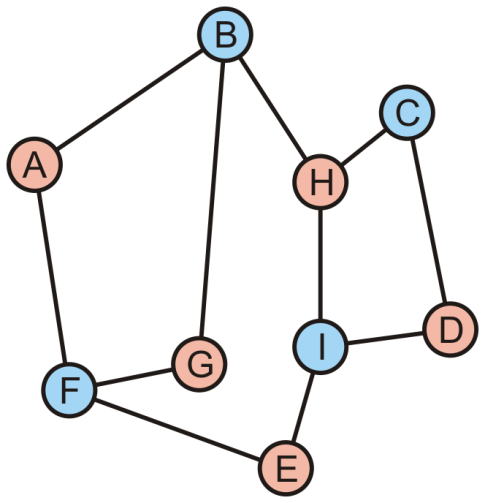 Bipartite Graphs
Pop D—it is red:
Its marked neighbours, C and I, are both blue
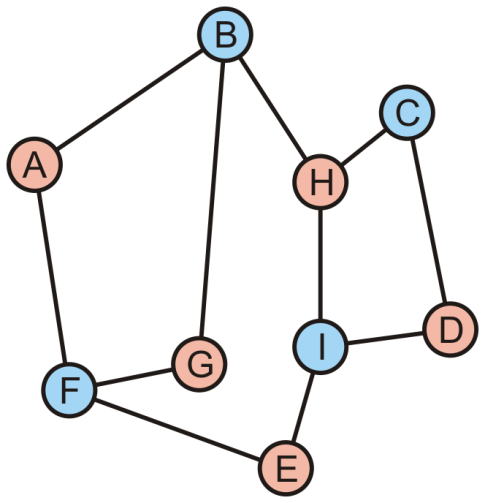 Bipartite Graphs
The queue is empty, the graph is bipartite
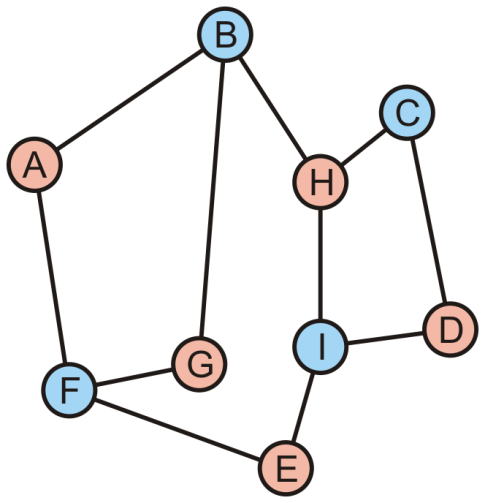 Bipartite Graphs
Consider the other graph which was claimed to be not bipartite
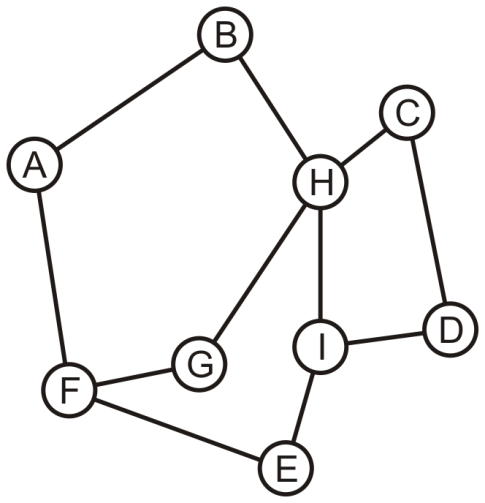 Bipartite Graphs
Push A onto the queue and colour it red
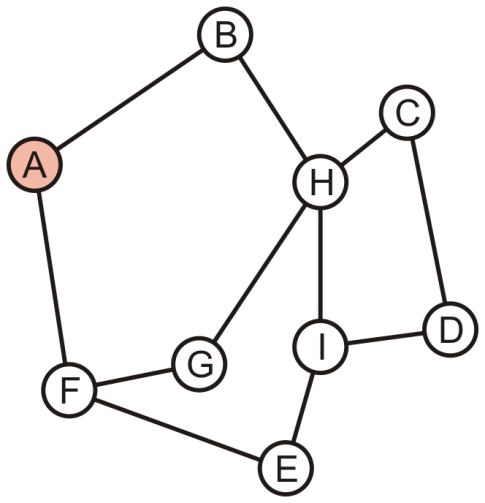 Bipartite Graphs
Pop A off the queue:
Its neighbours are unmarked:  colour them blue and push them onto the queue
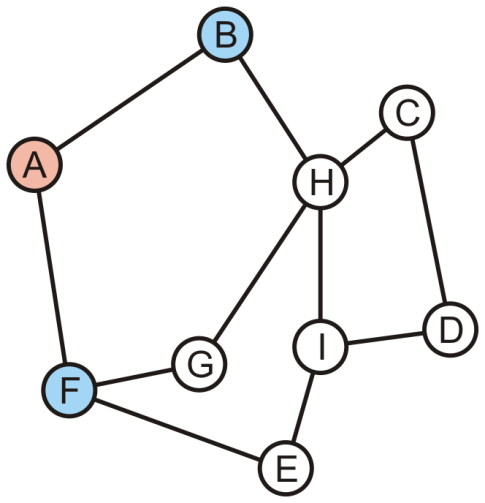 Bipartite Graphs
Pop B off the queue:
Its one neighbour, A, is red
The other neighbour, H, is unmarked:  colour it red and push it onto the queue
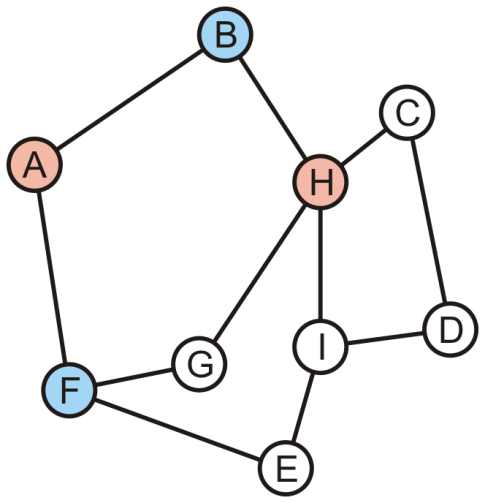 Bipartite Graphs
Pop F off the queue:
Its one neighbour, A, is red
The other neighbours, E and G, are unmarked:  colour them red and push it onto the queue
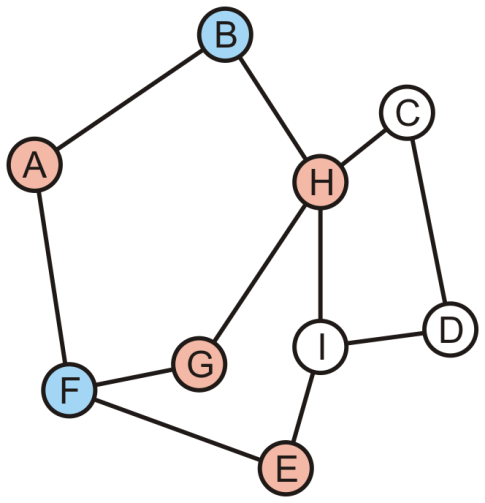 Bipartite Graphs
Pop H off the queue—it is red:
Its one neighbour, G, is already red
The graph is not bipartite
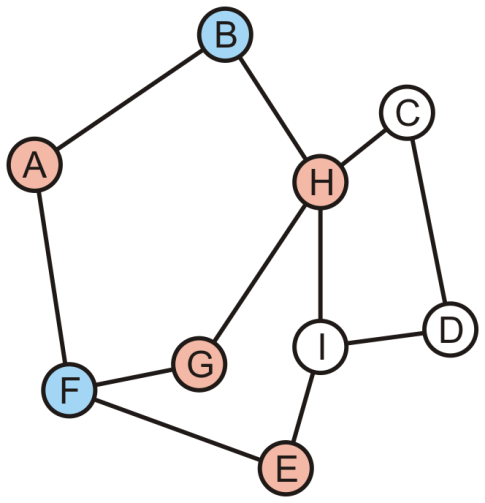 Bipartite Graphs
Definition
	Cycles that contains either an even number or an odd number of vertices are said to be even cycles and odd cycles, respectively

	Theorem
	A graph is bipartite if and only if it does not contain any odd cycles
Reference:  Kleinberg and Tardos
Sumary
This topic looked at identifying bipartite graphs
Perform a breadth-first traversal
Each vertex is given one of two identifiers (we used color)
The first vertex is identified as one color and pushed onto the queue
When a vertex is popped:
Each unvisited neighbor is pushed onto the tree with the opposite color
Each visited neighbor must be the opposite color
If one is not, the graph is not bipartite
References
Wikipedia, http://en.wikipedia.org/wiki/Breadth-first_search#Testing_bipartiteness
		          http://en.wikipedia.org/wiki/Breadth-first_search
	                  http://en.wikipedia.org/wiki/Bipartite_graph

[1]	Jon Kleinberg and Éva Tardos, Algorithm Design, Addison Wesley, 2006, §§3.2-5, pp.78-99.

	These slides are provided for the ECE 250 Algorithms and Data Structures course.  The material in it reflects Douglas W. Harder’s best judgment in light of the information available to him at the time of preparation.  Any reliance on these course slides by any party for any other purpose are the responsibility of such parties.  Douglas W. Harder accepts no responsibility for damages, if any, suffered by any party as a result of decisions made or actions based on these course slides for any other purpose than that for which it was intended.